Software Engineering for Internet Applications
Laravel API Development
ADF
1
11/18/2015
Seed some new data
Create a seeder
public function run(){
	$faker = Faker::create();
	
	foreach(range(1,30)as $index){
		Author::create([
			'name' => $faker->name, 
			'gender'=> 'm',
			'birthdate'=> $faker->dateTime(),
			'active'=> $faker->boolean(),				
		]);
	}
$authorIds = Author::lists('id')->all();
	
	foreach($authorIds as $authorId){
		$author = Author::find($authorId);
		$author->address()->create([
			'street'=>$faker->address, 
			'city'=>$faker->city,
		]);
	}
	
	foreach(range(1,30)as $index){
		$authorId = $faker->randomElement($authorIds);
		$author = Author::find($authorId);
		$book = $author->books()->create([
			'title'=>$faker->catchPhrase, 
			'published'=>$faker->dateTime(),
		]);
	}		
}
Book Resource
Add route resource for book
...
	Route::group(['prefix' => 'api/v1'], function() {
		Route::resource('authors','AuthorsAPIController');
		Route::resource('books','BooksAPIController' );
	});
...
\app\Http\routes.php
3
11/18/2015
Create Book Transformer
BookTransformer.php
<?php
namespace App\Acme\Transformers;

class BookTransformer extends Transformer{
	
	public function transform($book){
		return [
			'book_title' => $book['title'],
			'published_at' => $book['published'],			
		];
	}
}
\app\Acme\Transformers\BookTransformer.php
4
11/18/2015
Create Books API Controller
BooksAPIController.php extends API Controller
<?php 
namespace App\Http\Controllers;
use App\Book;
use App\Author;
use App\Acme\Transformers\BookTransformer;

class BooksAPIController extends APIController{
	
	protected $bookTransformer;
	
	function __construct(BookTransformer $bookTransformer){	
		$this->bookTransformer = $bookTransformer;
	}

	 ...

}
\app\Http\Controllers\BooksAPIController.php
5
11/19/2015
Create Books API Controller
Add index method and return all Books data
Remember, all is bad
... 
	public function index(){
		$books = Book::all();
		return $this->respond([
			'data' => $this-> bookTransformer ->transformCollection( $books->all() )
		]);		
	}

...
\app\Http\Controllers\BooksAPIController.php
6
11/19/2015
Create Books API Controller
Add show method
...
	public function show($id) {
		$books = Book::find($id);
		if( ! $books ){
			return $this->respondNotFound(‘Book does not exists');
		}
		return $this->respond([
			'data'=>$this-> bookTransformer ->transform($books )
		]);
	}
...
\app\Http\Controllers\BooksAPIController.php
7
11/19/2015
Create Books API Testing
Test the books index method using postman
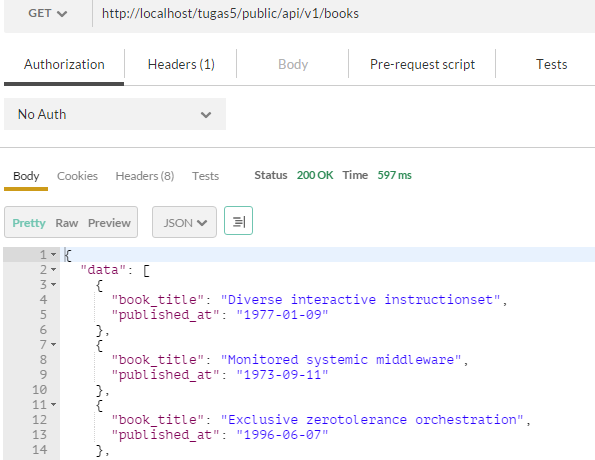 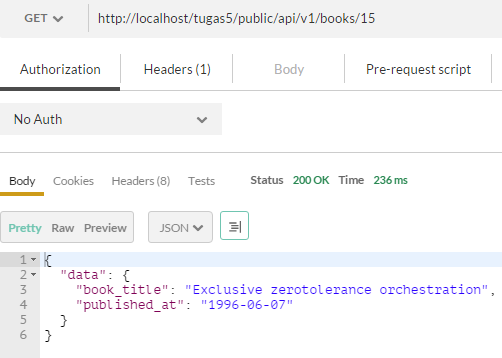 8
11/18/2015
Nested Resource
Select the books of an author
Add route resource for book
Let’s try to add resource only for index and show methods
...
	Route::group(['prefix' => 'api/v1'], function() {
		Route::resource('authors','AuthorsAPIController');
		Route::resource('books', 'BooksAPIController' );
		Route::resource('authors.books', 'BooksAPIController ', 
					 ['only' => ['index', 'show']]);

	});
...
\app\Http\routes.php
9
11/19/2015
Nested Resource
Modify index method
add $id to find book list from an author with id=$id
... 
	public function index( $id = null )
	{
		$books = $id ? Author::findOrFail($id)->books : Book::all();
		
		return $this->respond([
			'data' => $this->bookTransformer->transformCollection($books->all())
		]);
		
	}
...
\app\Http\Controllers\BooksAPIController.php
10
11/19/2015
Nested Resource
Modify show method
add $id2 to show a book from an author with id=$id2
... 
	public function show( $id, $id2 = null )	{
		
		$book = $id2 ? Author::findOrFail($id)->books()->find($id2) : Book::find($id);
	
		if( ! $book ){
			return $this->respondNotFound('Book does not exists');
		}
		
		return $this->respond([
			'data'=>$this->bookTransformer->transform($book)
		]);
	}
...
\app\Http\Controllers\BooksAPIController.php
11
11/19/2015
Nested Resource
Create an error handling if user want to show a book from non existent author
Modify render method at \app\Exceptions\Handler.php
use Response;
... 
	public function render( $request, Exception $e )	{
		if ($e instanceof ModelNotFoundException) {
			//$e = new NotFoundHttpException($e->getMessage(), $e);
			return Response::json ( [ 'message'=>
				[ 'message' => 'Resource not found' ] ], 404 );
		}

		return parent::render($request, $e);
	}
...
\app\Exceptions\Handler.php
12
11/19/2015
Nested Resource
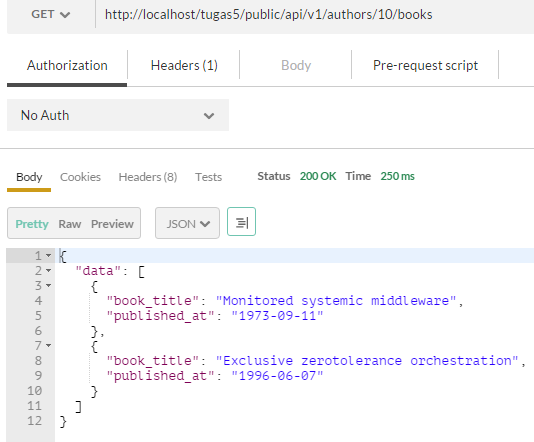 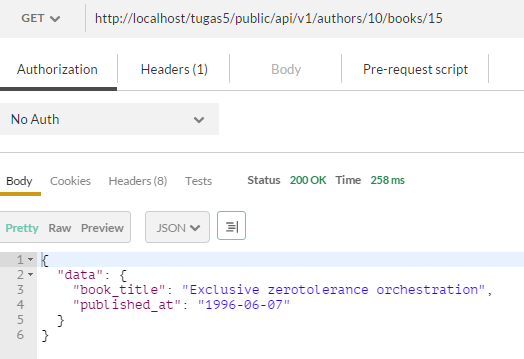 13
11/19/2015
Nested Resource
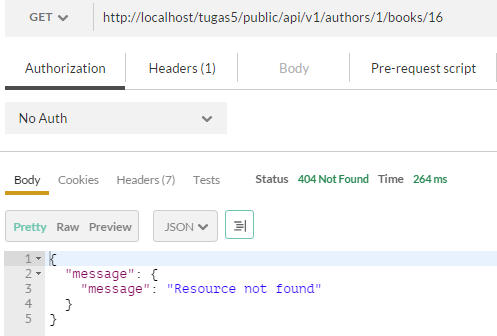 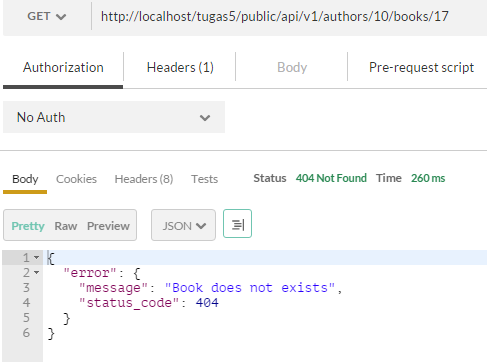 14
11/19/2015
API Pagination
Remember, Retrieve is bad
Go to Author API Controller
Modify index method, use paginated
Add default limit but also receive if user specify the limit
...
	public function index()	{
		$limit = Input::get('limit') ? :3;
		$authors = Author::paginate($limit);
		return $this->respond([
			'data' => $this->authorTransformer->transformCollection($authors->all())
		]);
 	}
...
\app\Http\Controllers\AuthorsAPIController.php
15
11/19/2015
API Pagination
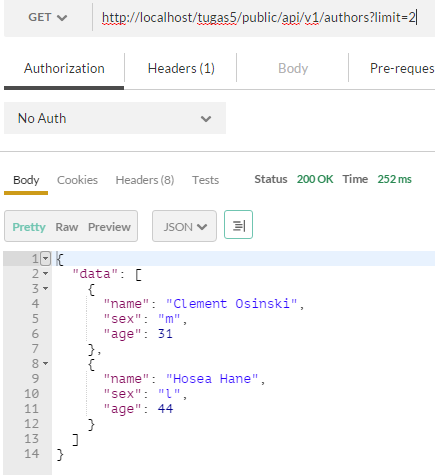 16
11/19/2015
API Pagination
Add paginator object
Total data   total()
Current page   currentPage()
Limit   perPage()
Total page  total() / perPage()
The Link Header Field
17
11/19/2015
API Pagination
Add respond with pagination method in API Controller
...
use Illuminate\Pagination\LengthAwarePaginator as Paginator;
...

	protected function respondWithPagination(Paginator $authors, $data){
		$data = array_merge($data, [
			'paginator'	=> [
				'total_count'	=> $authors->total(),
				'total_pages'	=> ceil($authors->total() / $authors->perPage()),
				'current_pages'	=> $authors->currentPage(),
				'limit'			=> $authors->perPage(),
			]
		]);
		return $this->respond($data);
	}
...
\app\Http\Controllers\APIController.php
18
11/19/2015
API Pagination
Modify the index method to return respond with pagination
...
	public function index()	{
		$limit = Input::get('limit') ? :3;
		$authors = Author::paginate($limit);
		return $this->respondWithPagination($authors, [
			'data'=> $this->authorTransformer->transformCollection($authors->all()),
		]);
 	}
...
\app\Http\Controllers\AuthorsAPIController.php
19
11/19/2015
API Pagination
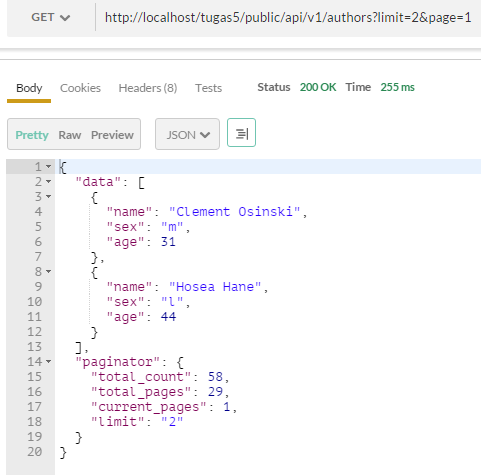 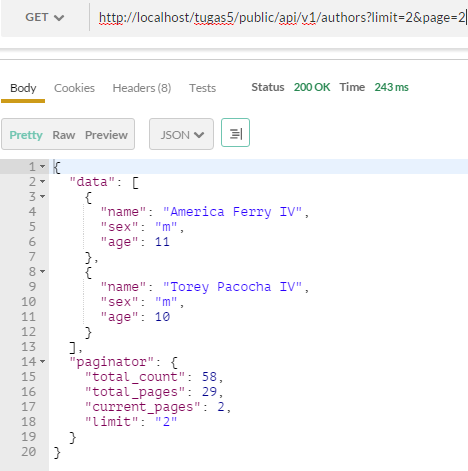 20
11/19/2015
API Testing
Unit Testing
PHPUnit
Codeception
Unit Testing Process
Arrange
Act
Assert
21
11/19/2015
Testing class
Php artisan make:test AuthorTest
Create method to test the API
<?php
use Illuminate\Foundation\Testing\WithoutMiddleware;
use Illuminate\Foundation\Testing\DatabaseMigrations;
use Illuminate\Foundation\Testing\DatabaseTransactions;

class AuthorTest extends TestCase {
	
	/** @test*/
	public function it_fetches_authors(){
		
		$this->times(5)->makeAuthor();
		
		$this->getJson('api/v1/authors');
		
		$this->assertResponseOk();
	}	
}
\tests\AuthorTest.php
22
11/19/2015
Testing class
Create makeAuthor() method to create new Author
Use faker
...
use Faker\Factory as Faker;
use App\Author;

class AuthorTest extends TestCase{
	protected $fake;

	private function makeAuthor($authorFields = []){
        $fake = Faker::create();
		$author = array_merge([
			'name' => $fake->name,
			'gender'=> 'm',
			'birthdate'=> $fake->dateTime(),	
		], $authorFields );
		
		Author::create($author);
	}	
	...
\tests\AuthorTest.php
23
11/19/2015
Testing class
Create getJson() method to retrieve test data
Create setup() method to set up the database
...
	
	public function setUp(){
		parent::setUp();
		Artisan::call('migrate');
	}
	
	private function getJson($uri, $method = 'GET', $param=[] ){
		return json_decode($this->call($method, $uri, $param )->getContent());
	}
...
\tests\AuthorTest.php
24
11/19/2015
Testing Environment
For testing, let’s not use the real database
Set up sqlite in memory for testing
Add connection sqlite_testing in config\database.php
…
	'connections' => [

		'sqlite_testing' => [
			'driver'   => 'sqlite',
			'database' => ':memory:',
			'prefix'   => '',
		],

…
\config\database.php
25
11/19/2015
Testing Environment
Add DB_CONNECTION variable in .env file
Remember to remove it when you are not testing it anymore
APP_ENV=local
APP_DEBUG=true
APP_KEY=somerandomkey

DB_CONNECTION=sqlite_testing

…
\.env
26
11/19/2015
Testing the API
Use phpunit from command  line
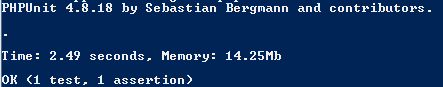 27
11/19/2015
More Testing
Create a new testing method to try to fetch a single author
Check if the author has attribute name, sex, and age
...
	/** @test*/
	public function it_fetches_a_single_author(){
		
		$this->makeAuthor();
		
		$author = $this->getJson('api/v1/authors/1')->data;
		
		$this->assertResponseOk();
		
		$this->assertObjectHasAttribute('name', $author);
		$this->assertObjectHasAttribute('sex', $author);
		$this->assertObjectHasAttribute('age', $author);
	}	
...
\tests\AuthorTest.php
28
11/19/2015
More Testing
Create a new testing method to try to post new author
...
	/** @test*/
	public function it_creates_a_new_author_given_valid_parameters(){
		$fake = Faker::create();
		$param = [
			'name' => $fake->name, 
			'gender'=> 'm',
			'birthdate'=> $fake->dateTime(),
			'active'=> $fake->boolean
		];
		$this->getJson('api/v1/authors' , 'POST', $param);		
		
		$this->assertResponseStatus(201);
	}	
...
\tests\AuthorTest.php
29
11/19/2015
More Testing
Create a new testing method to try to fetch author that doesn’t exist



Create a new testing method to try to post bad request
...
	/** @test*/
	public function it_404s_if_an_author_is_not_found(){				
		$author = $this->getJson('api/v1/authors/x');		
		$this->assertResponseStatus(404);
	}	
...
\tests\AuthorTest.php
...
	/** @test*/
	public function it_402s_if_a_new_author_request_fails_validation(){				
		$this->getJson('api/v1/authors' , 'POST');		
		$this->assertResponseStatus(422);
	}		
...
\tests\AuthorTest.php
30
11/19/2015
Testing the API
Use phpunit from command  line
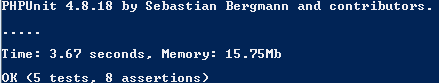 31
11/19/2015
32
11/18/2015